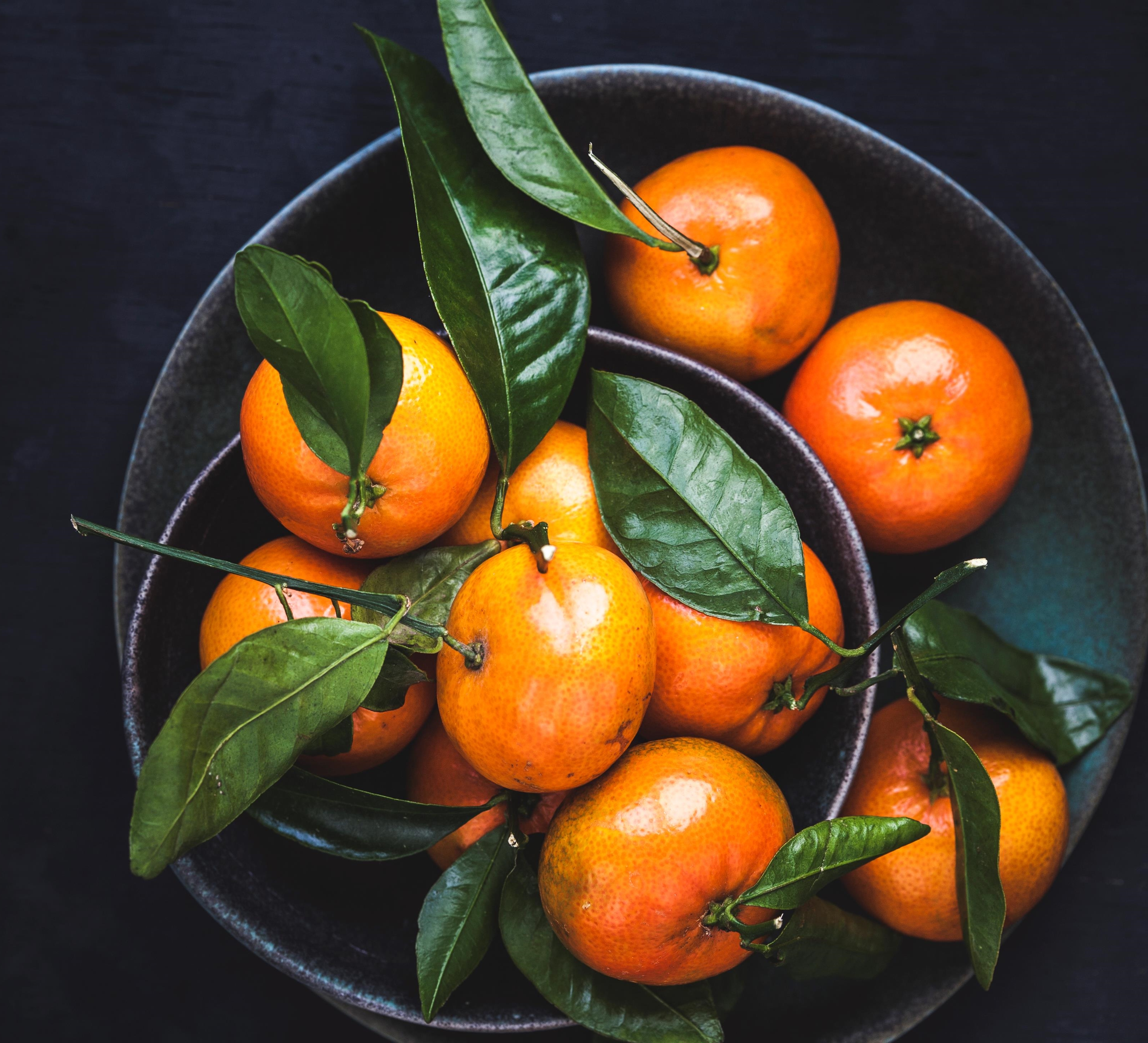 Gender identity
Policy and procedure 3211
RCW 28A.642 – discrimination prohibition
RCW 28A.642.010 - Definition
Discrimination in Washington public schools on the basis of race, creed, religion, color, national origin, honorably discharged veteran or military status, sexual orientation including gender expression or identity, the presence of any sensory, mental, or physical disability, or the use of a trained dog guide or service animal by a person with a disability is prohibited. The definitions given these terms in chapter 49.60 RCW apply throughout this chapter unless the context clearly requires otherwise.
RCW 28A.642 – discrimination prohibition
RCW 28A.642.080 – Transgender student policy and procedure.
By January 2020, each school district must adopt policies and procedures that, at a minimum, incorporate all the elements of the model transgender student policy and procedure.
Each school district must provide to OSPI its policies and procedures relating to transgender students.
Periodically the Washington State School Directors Association must collaborate with OSPI to update the model transgender student policy and procedure.
The legal landscape
Federal Law
Discrimination – Must evenhandedly apply school rules, can not ignore complaints of harassment
Title IX – 2021 rights of equal educational programs and activities expanded to include sexual orientation and gender identity
Family Educational Rights and Privacy Act (FERPA) – Prohibits schools from releasing “personally identifiable information”.  This includes medical information such as transgender status, legal name, or assigned sex at birth.
The legal landscape
State Law
Students have the right to be addressed by their requested name, pronoun, and gender designation.  Students do not need a legal name change or gender designation change to avail themselves of this right.
Students have the right to express their gender at school, within the constraints of the school’s dress code, without discrimination or harassment.
Public schools must allow students to use the restroom and locker room that corresponds to their gender identity.
The legal landscape
Public schools must allow all students to participate in physical education and athletics that correspond to their gender identity.
Public school records should use the student’s requested name, pronoun, and gender designation unless there is a legal reason not to do so.  This means that non-official records, such as school identification cards, athletic rosters, playbills, and attendance lists should display the student’s requested name, pronoun, and gender designation.
Protection of each and every student
Transgender Students Face Significant Health and Safety Concerns
78% of transgender and non-binary youth report mental health was poor
42% of LGBTQ youth seriously considered suicide
72% of LGBTQ youth reported symptoms of generalized anxiety disorder
62% of LGBTQ youth reported symptoms of major depressive disorder
Poor mental health correlates to a disproportionate experience of persistent bullying, harassment, and victimization.
How to reduce bullying
Create a school-wide culture of inclusion and respect
Promptly respond to allegations of discrimination, bullying or harassment
Act as a buffer to protect vulnerable students and their families
“Family acceptance of their transgender child is one of the most important protective factors for transgender students and conversely, family rejection is one of the most damaging.”  -WSSDA Policy and Legal News